Non Deterministic Finite Automata dengan є – Move
*yani*
Non Deterministic Finite Automata dengan є – Move
Di sini kita mempunyai jenis otomata baru yang disebut Non Deterministic Finite Automata dengan є – Move ( є di sini bisa dianggap sebagai ’empty’). 
Pada Non –deterministic Finite Automata dengan є – move (transisi є ), diperbolehkan mengubah state tanpa membaca input. 
Disebut dengan transisi є karena tidak bergantung pada suatu input ketika melakukan transisi.
Non Deterministic Finite Automata dengan є – Move
Contoh :




Penjelasan gambar :
- Dari q0 tanpa membaca input dapat berpindah ke q1
- Dari q1 tanpa membaca input dapat berpindah ke q2
- Dari q4 tanpa membaca input dapat berpindah ke q1
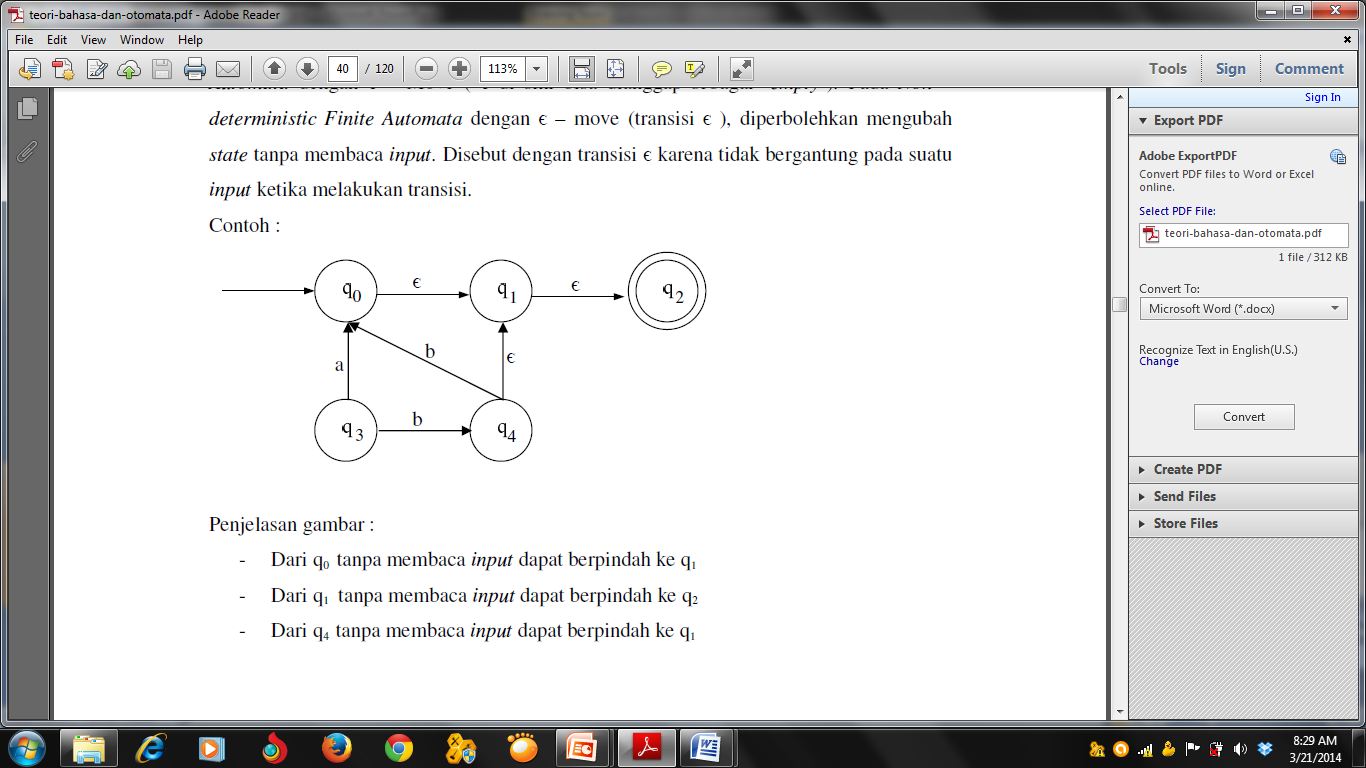 Є – Closure untuk Suatu Non-Deterministic Finite Automata dengan Є – Move
Є – Closure adalah himpunan state-state yang dapat dicapai dari suatu state tanpa membaca input. 
Perhatikan gambar sebelumnya, maka diperoleh :
Є – Closure ( q1 ) = { q1, q2 }
Є – Closure (q2 ) = { q2 }
Є – Closure ( q3 ) = { q3 }
Contoh lain, dapat dilihat pada gambar di bawah ini.





Dari gambar di atas, kita ketahui Є – Closure untuk setiap state adalah sebagai berikut.
Є – Closure ( q0 ) = { q0, q1, q3 }
Є – Closure ( q1 ) = { q1, q3 }
Є – Closure ( q2 ) = { q2, q4 }
Є – Closure ( q3 ) = { q3 }
Є – Closure ( q4 ) = { q4 }
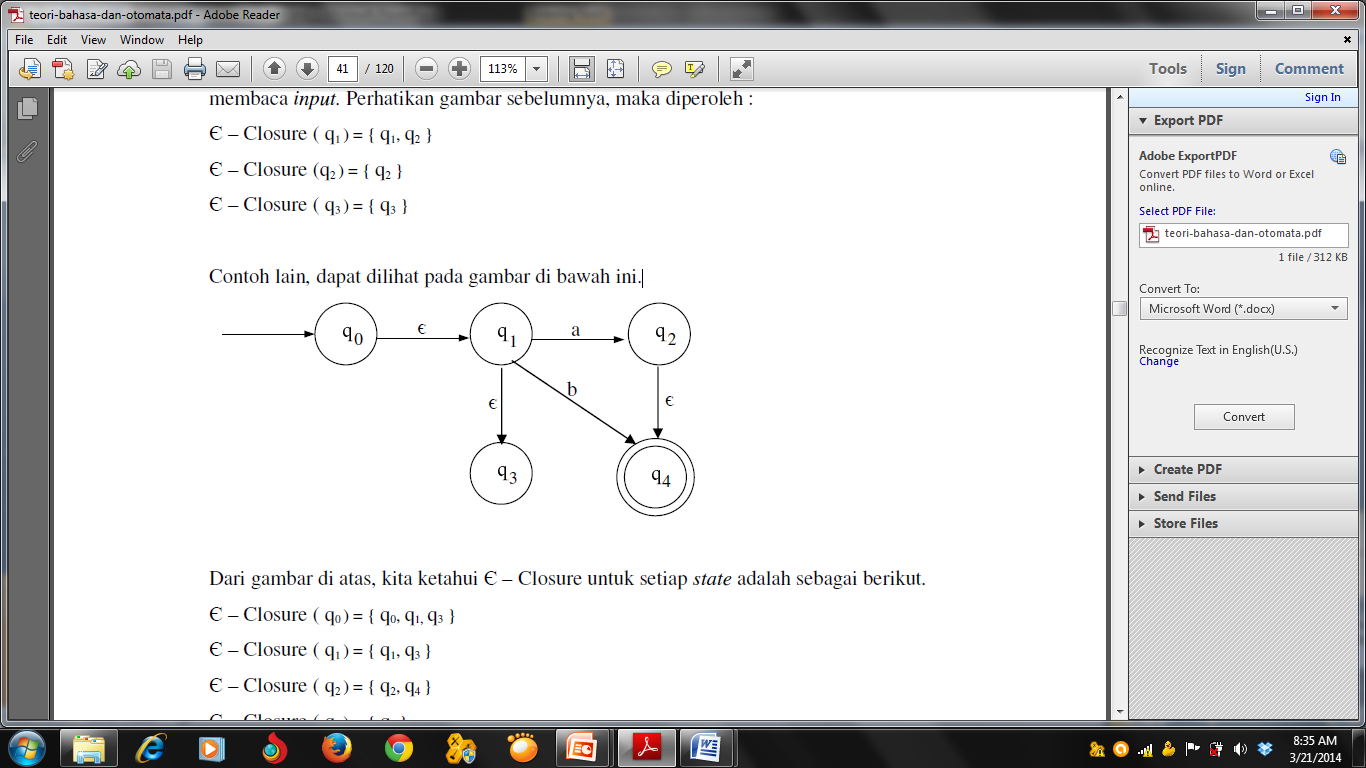 Ekuivalensi Non – Deterministic Finite Automata dengan Є – Move ke Non-Deterministic Finite Automata tanpa Є-Move
Dari sebuah Non-Deterministic Finite Automata dengan є – move dapat kita peroleh Non– Deterministic Finite Automata tanpa є – move yang ekuivalen.
Contohnya, bila kita punya NFA є – move, seperti pada gambar di bawah ini.
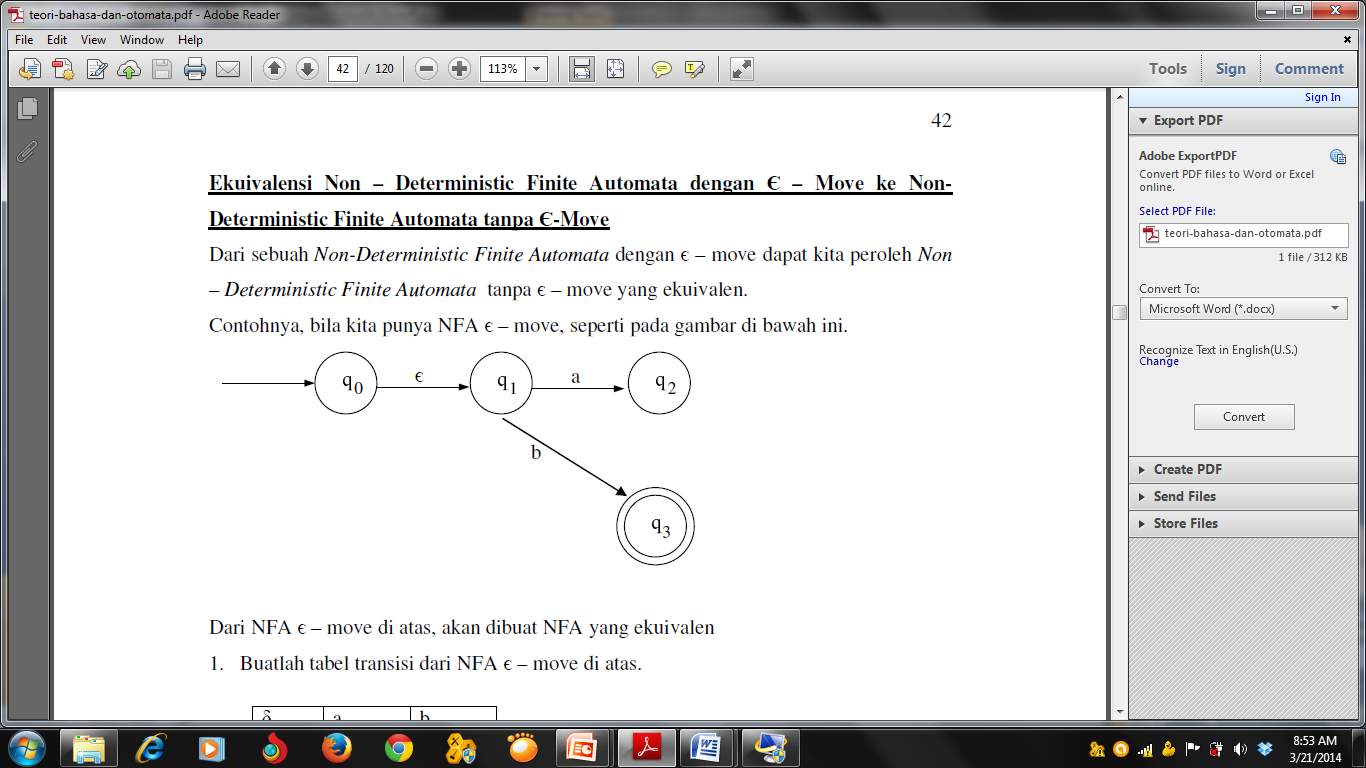 CONTOH SOAL
Dari NFA є – move di atas, akan dibuat NFA yang ekuivalen
Buatlah tabel transisi dari NFA є – move di atas.
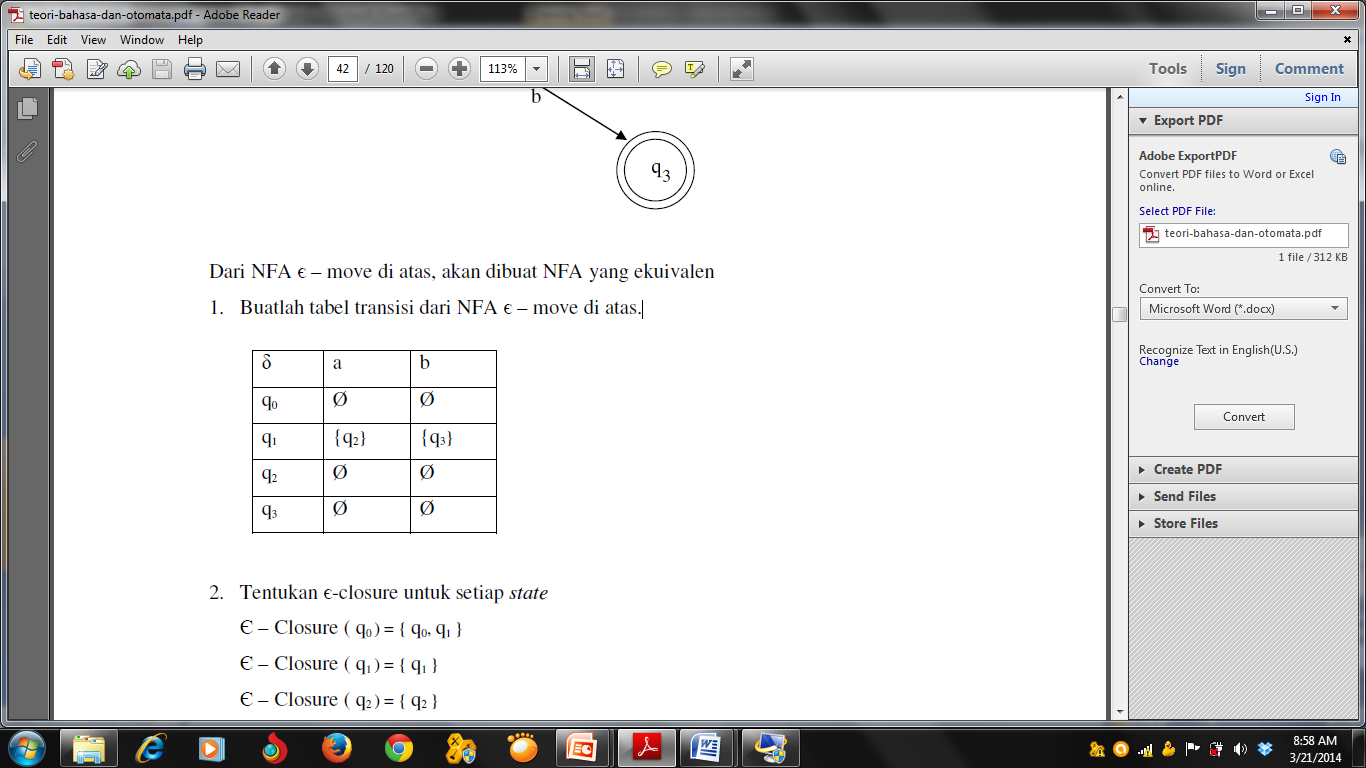 2. Tentukan є-closure untuk setiap state
	Є – Closure ( q0 ) = { q0, q1 }
	Є – Closure ( q1 ) = { q1 }
	Є – Closure ( q2 ) = { q2 }
	Є – Closure ( q3 ) = { q3 }
Carilah setiap fungsi transisi hasil dari pengubahan NFA є – move ke NFA tanpa є – move. Fungsi transisi itu ditandai dengan simbol δ’
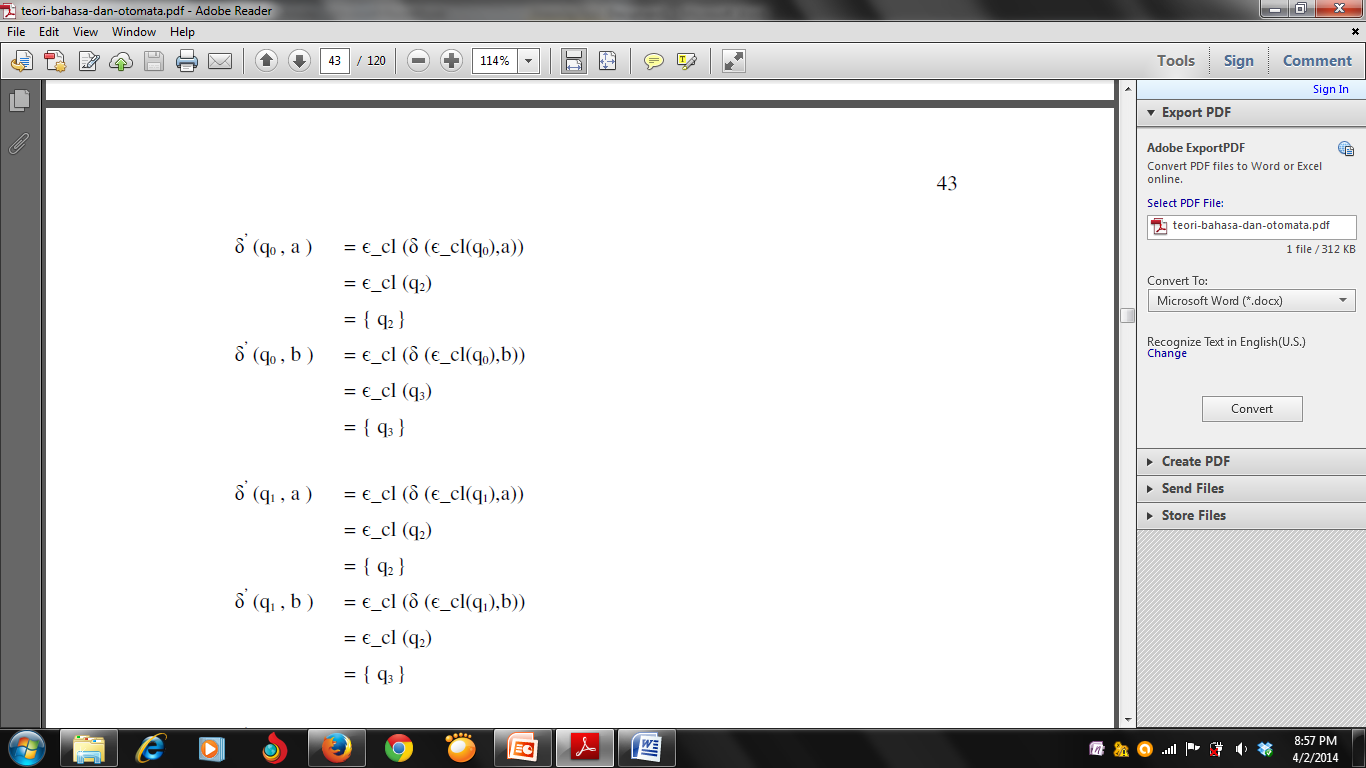 4. Buatlah tabel transisi dari fungsi transisi yang telah dibuat pada langkah sebelumnya.
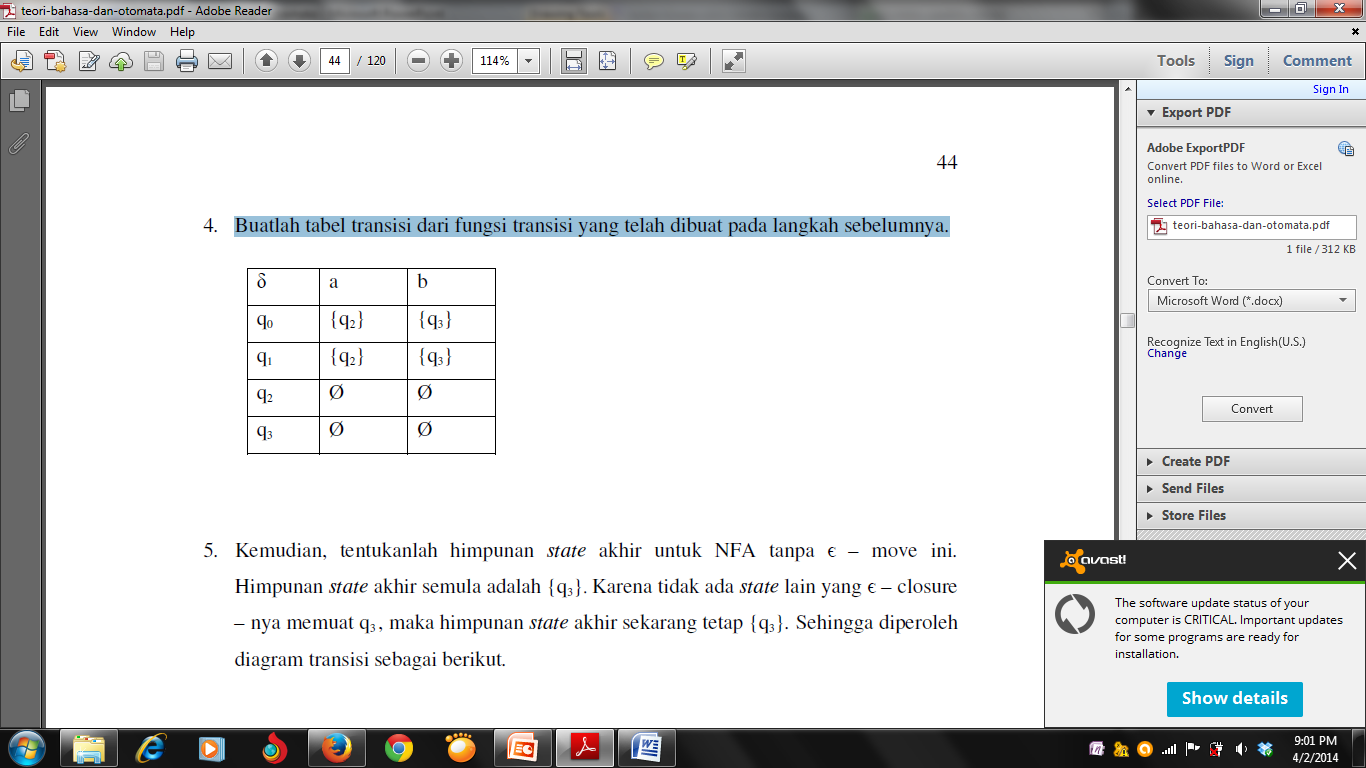 5.  Kemudian, tentukanlah himpunan state akhir untuk NFA tanpa є – move ini. Himpunan state akhir semula adalah {q3}. Karena tidak ada state lain yang є – closurenya memuat q3 , maka himpunan state akhir sekarang tetap {q3}. Sehingga diperoleh diagram transisi sebagai berikut.
TERIMA KASIH